2. МОДЕЛИ  ПРЕДСТАВЛЕНИЯ  ДАННЫХ  И  ЗНАНИЙ
Понятие модели данных
Иерархическая модель
Сетевая модель
Реляционная модель
Модель данных «сущность-связь»
Семантические сети
Постреляционные модели
Модель – это отражение объектов, процессов, явлений реального мира. 
Выделяют физические модели, даталогические модели и инфологические модели
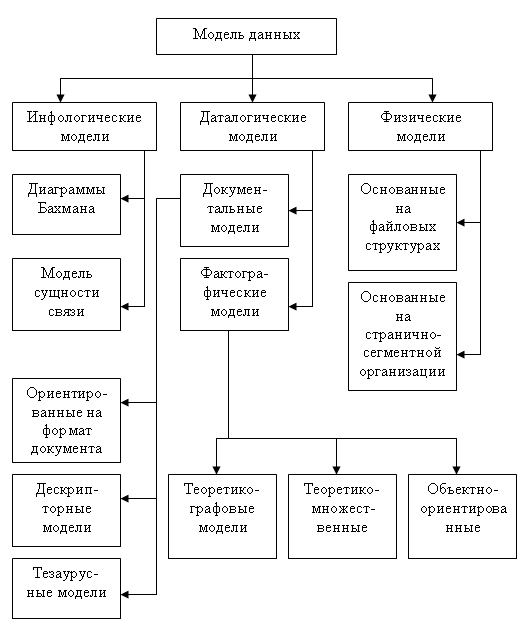 1. Понятие модели данных
Модель данных - это система взаимосвязанных типов объектов, операторов и правил обеспечения целостности, создающая абстрактную структуру, которую поддерживает система управления базой данных. 
Модель БД - множество конкретных типов объектов и отношений между ними, множество операций над объектами, множество ограничений над объектами и операциями
1. Понятие модели данных
Иерархическая модель данных является наиболее простой среди всех даталогических моделей. Ее поддерживала первая промышленная СУБД IMS фирмы IBM
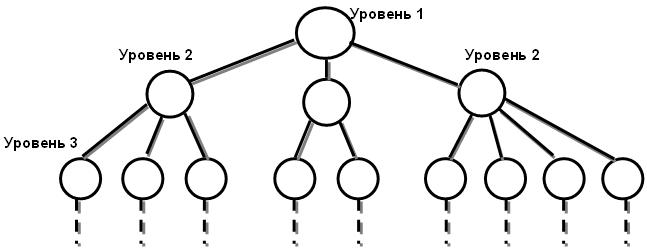 2. Иерархическая модель
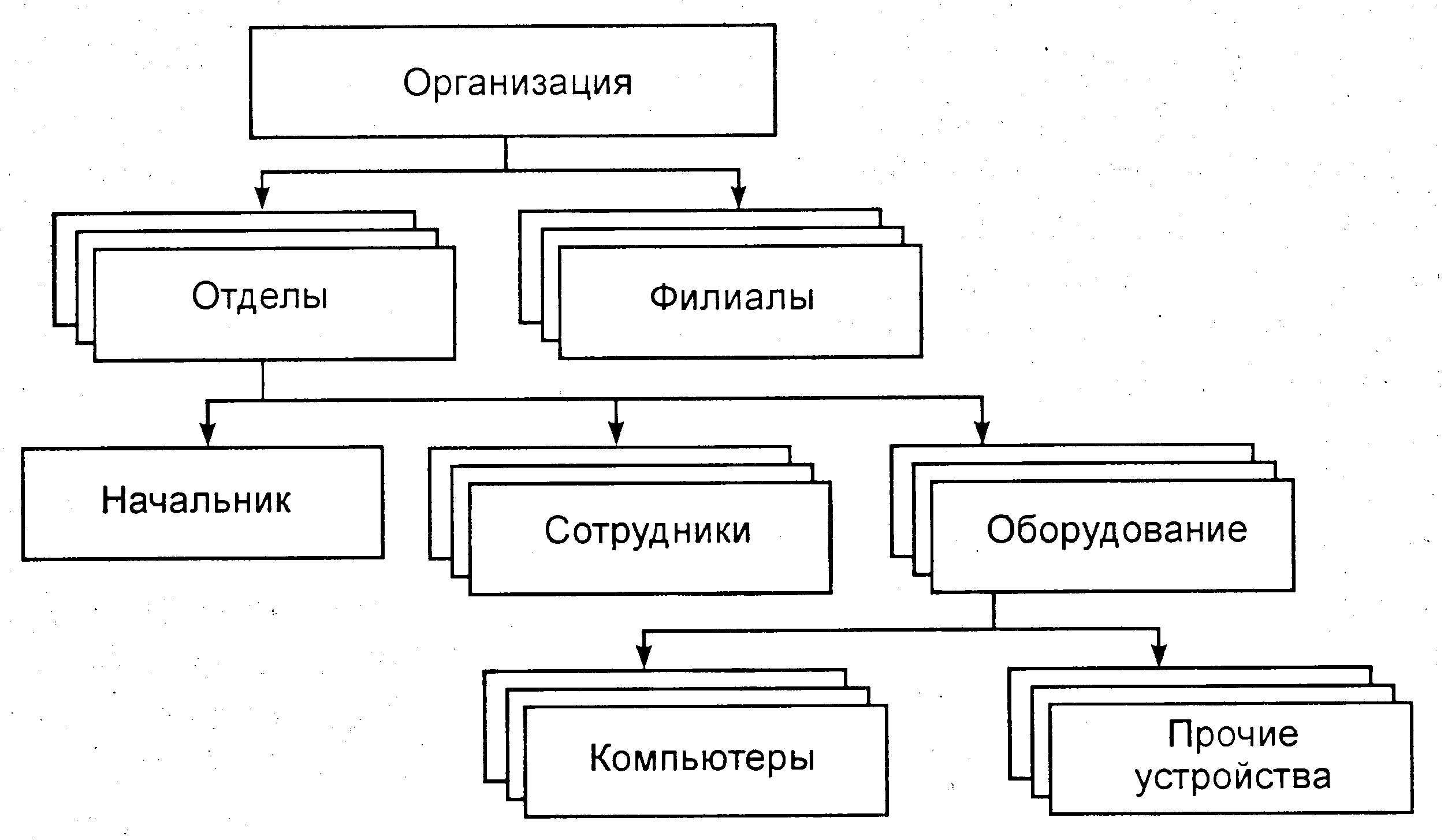 2. Иерархическая модель
Основные понятия модели:
Поле
Сегмент
База данных
Сетевая модель была разработана в 1975 году рабочей группой по БД Codasyl. Целью было создание иерархической модели, позволяющей описывать связи типа N:M
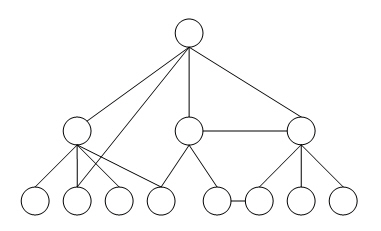 3. Сетевая модель
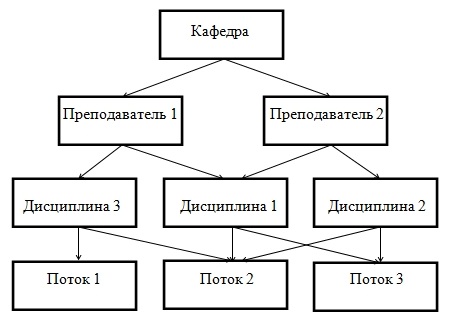 3. Сетевая модель
Основные понятия модели:
Элемент данных
Агрегат данных
Запись
Набор данных
Реляционную модель ввел в 1970 г Э.Ф.Кодд.
В этой модели БД представляются в виде двумерных таблиц, обработка в которых не зависят от организации хранения данных в памяти ПК. Реляционная БД с математической точки зрения - это конечный набор отношении, теория реляционных БД становится областью приложений математической логики и современной алгебры.
4. Реляционная  модель
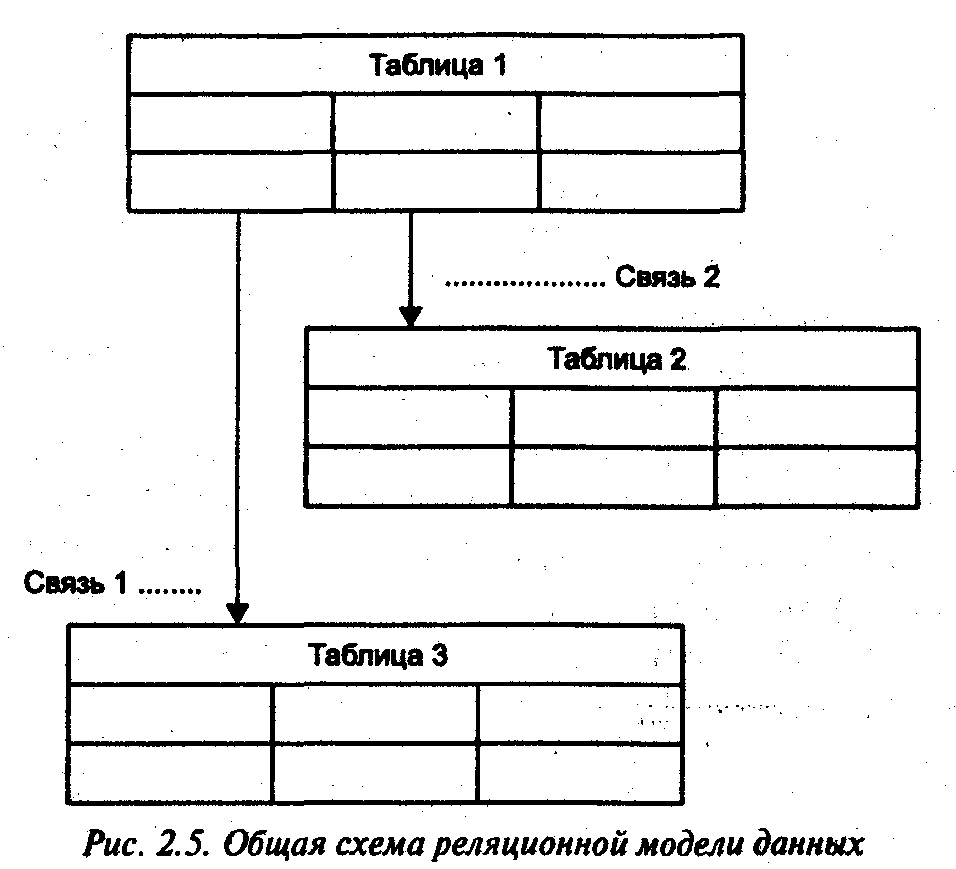 4. Реляционная  модель
Основные понятия модели:
Элемент данных
Поле / Домен
Запись / Кортеж
Таблица / Отношение
Модель данных «сущность-связь» ввел в 1976 г. П.П. Чен. 
Многими авторами были разработаны свои варианты подобных моделей - нотация Мартина, нотация IDEF1X, нотация Баркера
Основные понятия модели:
Сущность
Экземпляр сущности
Атрибут сущности
Ключ сущности
Связь
5. Модель данных «сущность-связь»
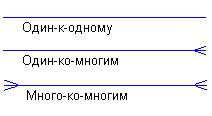 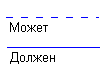 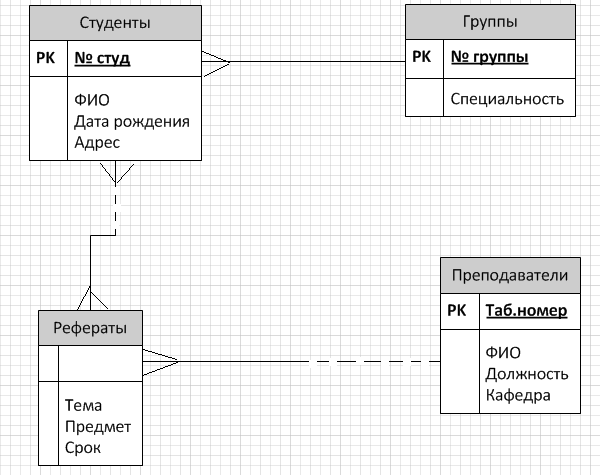 5. Модель данных «сущность-связь»
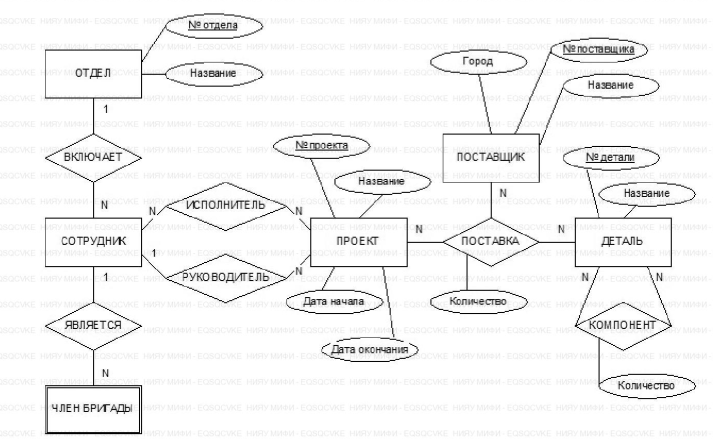 5. Модель данных «сущность-связь»
Диаграмма «сущность-связь» в нотации Чена П.
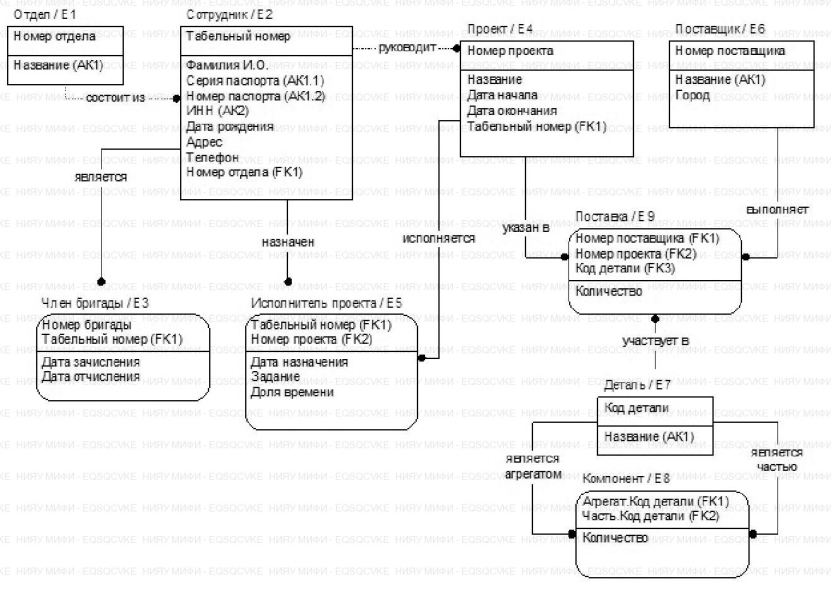 5. Модель данных «сущность-связь»
Диаграмма «сущность-связь» в нотации  IDEF1X
Семантическая сеть была первоначально задумана как психологическая модель человеческой памяти. 
Семантическая сеть является одним из способов представления знаний.
6. Семантические  сети
Многомерная модель
Объектно-ориентированная модель
Объектно-реляционная модель
7. Постреляционные  модели